Interreg Evaluation & Evaluation Plans
REGIO B.2 – Evaluation and European Semester
Overview of SWD on Perf. Monitoring and Evaluation
SWD objective: to provide clarity on provisions on 
Evaluation 
Programming, monitoring using common and specific indicators 
Categorisation system 
Publication:
SWD + Annexes in PDF: https://ec.europa.eu/regional_policy/en/policy/evaluations/guidance/#1
Purpose of evaluation planning
Better quality of Evaluations:
Adequate time allocated;
Proper methods applied;
Data available.
Ensure use for Management and Policy Making:
Enable informed programme management and policy decisions on the basis of evaluation findings;
Means;
Evaluations should also be read not only written.
Knowledge sharing:
Sharing of evidence in different policy fields between interreg programmes;
Commission performs meta analysis of policy fields across member states.
Evaluation plan components
Objectives, coverage, coordination:
What evidence available in different policy fields?
Coordination between MA (evaluation coverage, findings, practice)
Evaluation framework:
Responsibilities
Evaluation process, Involvement of partners (working groups, multi-level governance), Source of evaluation expertise, independence
Training programme, Strategy to ensure use and communication, Timetable (to feed reports)
Budget, Quality management strategy
Evaluation plan components
Planned evaluations:
Indicative list, ad hoc evaluations possible
Impact evaluations should be planned early
For each evaluation:
subject, rationale, evaluation questions
Methods, data requirements!
Duration and tentative date
Estimated budget
Lessons learned
Design a feasible evaluation framework;
Body of policy evidence;
Clarify the objectives of evaluation;
Proper budget planning;
Ensure visibility;
Questions
What is the main lesson learnt in the period 14-20 that should be taken into account in 21-27 in order to improve evaluation process?
What is new in the field of evaluation? What are the expectations for the evaluation plan compared to the previous programming period? Time plan/activities for the evaluation in 2021-2027 and reporting of the indicators in 2021-2027,Required evaluations for the programming period 2014-2020 How to develop a good evaluation plan (concrete examples)?
Receive practical guide to draft the 21-27 evaluation plan in accordance with the indicators chosen, and understand better the intervention logic changes from 14-20 period to train the potential beneficiaries properly;
Should we evaluate the level of capitalization of the results of the projects implemented in 2014-2020 through newly implemented projects;
Integration of PO5 into the programme evaluation plan 2021-2027 considering the specific institutional set up for implementation, monitoring and evaluation of the Territorial Strategy.
Could the impact evaluation for 2021-2027 focus more on the contribution to cross-border/transnational territorial integration and less on performance, i.e. the contribution as regards each specific objective?
Keep in touch with Evaluation + #ESIFOpenData
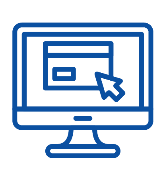 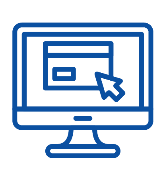 #ESIFOpenData intro video
ec.europa.eu/
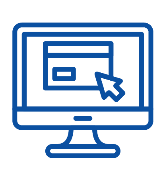 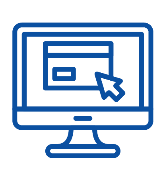 #ESIFOpenData FAQ + User Guide
Inforegio websiteESIF Open Data Platform
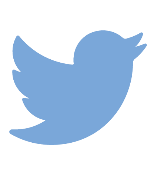 @EU_Commission@EUinmyregion @RegioEvaluation #ESIFOpenData
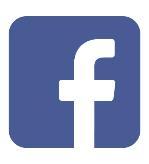 @EuropeanCommission
[Speaker Notes: Delete/update as appropriate]
Thank you
© European Union 2020
Unless otherwise noted the reuse of this presentation is authorised under the CC BY 4.0 license. For any use or reproduction of elements that are not owned by the EU, permission may need to be sought directly from the respective right holders.
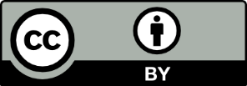 [Speaker Notes: Update/add/delete parts of the copy right notice where appropriate.
More information: https://myintracomm.ec.europa.eu/corp/intellectual-property/Documents/2019_Reuse-guidelines%28CC-BY%29.pdf]